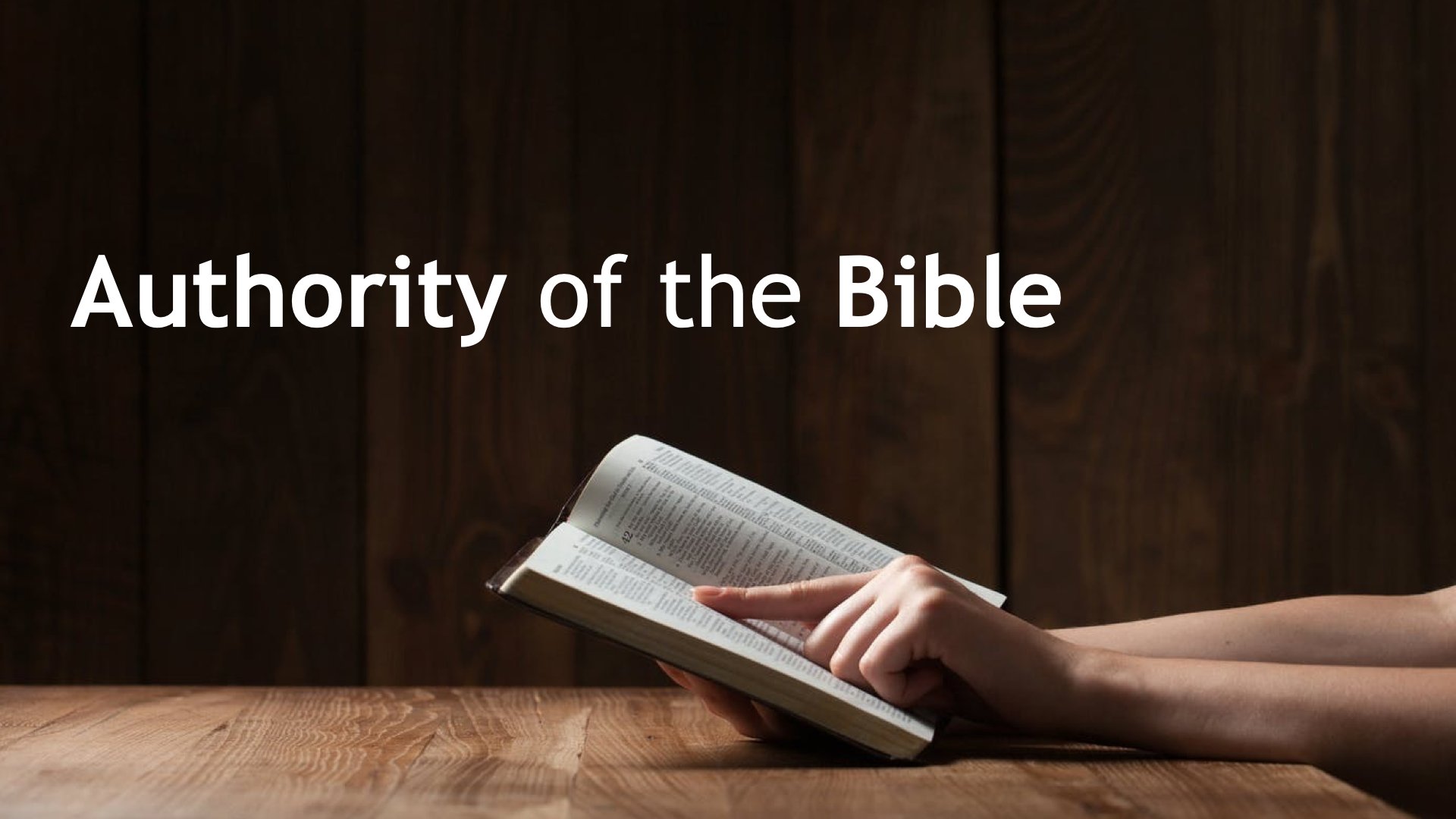 History of the Church
Error in First Century
False teachers (Acts 15; Gal 1:6; II Pet 2:1-3)
Departure from the faith (I Tim 4:1-3)  
Preaching/Teaching (II Tim 4:3-5)
Persecutions – Roman, Jewish

Catholicism – 110 AD
Greek word meaning universal
Pope is head of the church

Denominationalism 
Reformation 1517 AD
Bible is sole authority for all matters of faith and conduct and saved by grace through faith
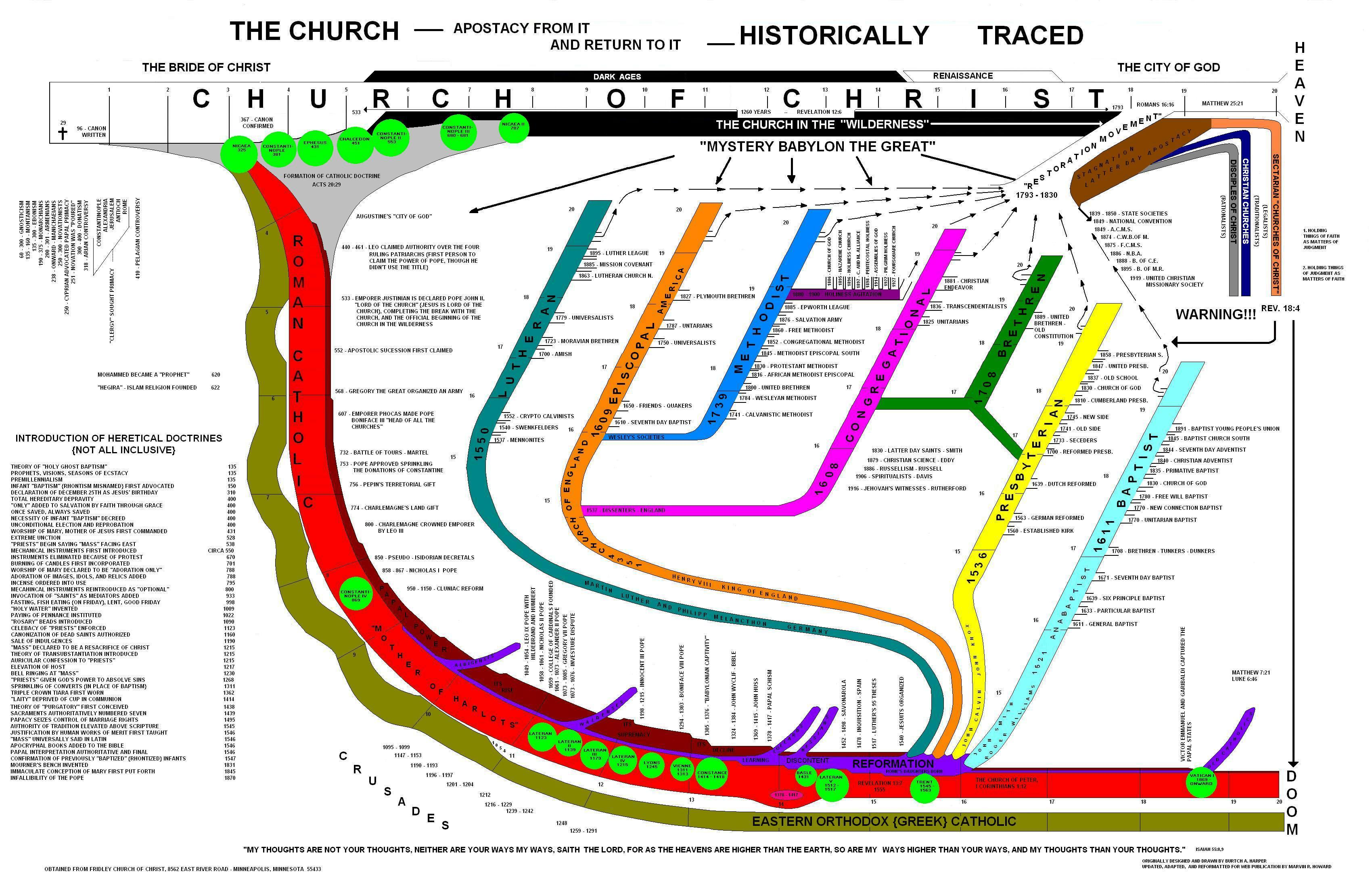 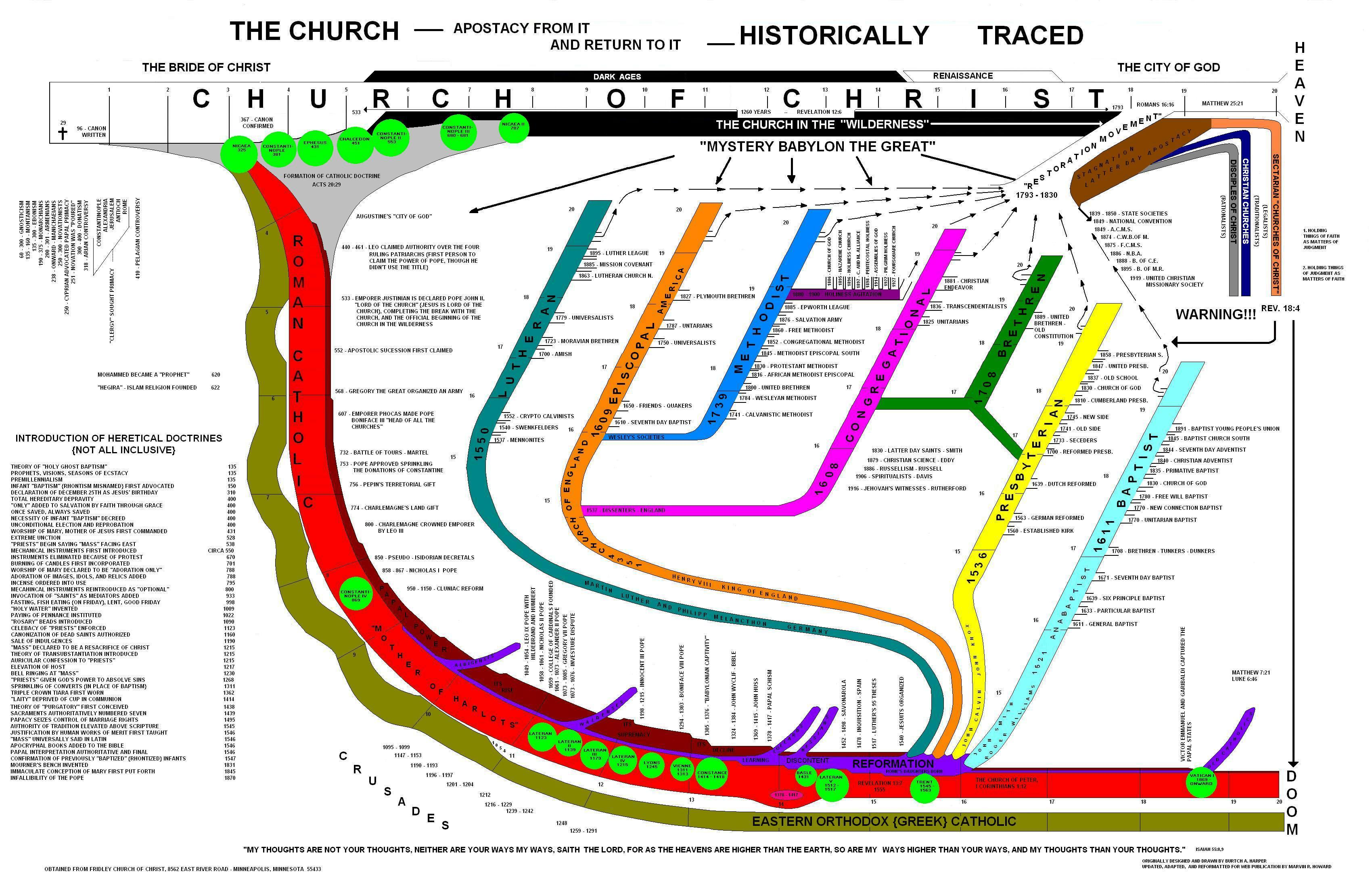 History of the Church
Restoration 
Barton W Stone (1804) – Last will and testament of Springfield Presbytery. Rejection of man-made creeds; congregational autonomy

Thomas Campbell (1809) – Declaration and address.  Doctrine of God’s word is established by command, Apostolic example, and inferential truth; Speak where the Bible speaks, silent where the bible is silent

Alexander Campbell (1825) – “The ancient Order of Things”, Organization of the church; Immersion for remission of sins; weekly observance of the Lord’s Supper; congregational cooperation to evangelize
History of the Church
American Christian Missionary Society (1849)
 
Coordinate and oversee evangelism efforts.

Congregational cooperation

Organized on the basis of expediency
History of the Church
American Christian Missionary Society (1849)
 
The Church of Christ at Connelsville, Pennsylvania adopts resolutions (10) in opposition:

 5th.  That we consider the introduction of all such societies a dangerous precedent – a departure from the principles for which we have always contended as sanctioning the chapter of expediency – the evil and pernicious effects of which the past history of the church fully proves.
History of the Church
American Christian Missionary Society (1849)
 
“Introduction of these societies sanctions the principle of expediency and places in the hands of our opponents a weapon that has already begun to be wielded with no little skill, and the effects of which we will soon begin to feel.

Had it not been for this chapter of expediency (which we cannot find in the Bible) who would ever have heard of infant church membership, infant sprinkling; human creeds, a Pope of Rome, and a thousand other evils, which have been sown broadcast in the church?  Let us, then, beware of taking the first step in the dangerous path of expediency.”
History of the Church
Instrumental music (1860) 
 Dr L. L. Pinkerton Midway, KY advocates employing instrumental music in some churches. 

Believed the church should move on with the rest of the world and adapt New Testament to conditions that were ever changing. New Testament does not forbid.

Opposition labeled as “anti-progressive” argued that every element of worship must be scripturally authorized.
History of the Church
Disciples of Christ/ Christian Church (1906)

Believed silence of the Scripture authorizes instrumental music as expediency to singing.  

Social Gospel Movement – applying Christian ethics to social problems including economic equality, poverty, alcoholism, education, etc.
History of the Church
Institutionalism (1950) 
Sponsoring Church for evangelism efforts (missionary societies)

Institutions to fulfill social outreach

Benevolent organizations, Orphan home, Bible colleges, nursing homes

Church assumes responsibility of individual Christians